= 6

= 6

= 15

= 5

= 17.5
Restaurants have to make money.

If too much food is made, it will be thrown away.

If not enough food is made, the customers won’t come again.

In either case, the restaurant will fail.

So, calculating the right amounts is essential!
Example
Here are the ingredients needed to make ratatouille for 4 people.

To find out how much of each we’ll need to make it for 6 people, we need to use ratio.
Ratatouille
Serves 4

2 large aubergines
4 small courgettes
2 yellow peppers
4 large tomatoes
5 tbsp olive oil
1 onion
3 garlic cloves
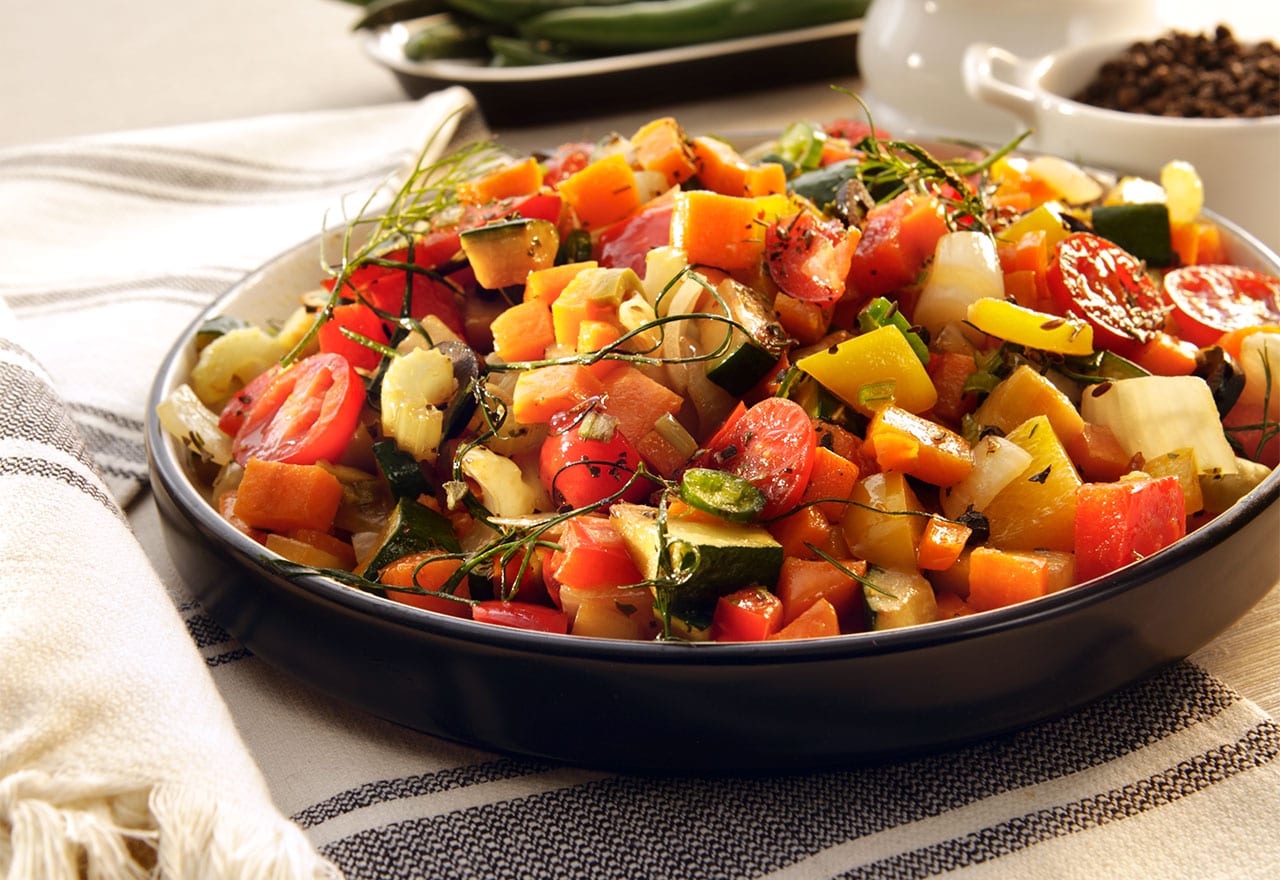 Example
Here are the ingredients needed to make ratatouille for 4 people.

To find out how much of each we’ll need to make it for 6 people, we need to use ratio.

1.5 × 2 = 3 large aubergines
1.5 × 4 = 6 small courgettes
1.5 × 2 = 3 yellow peppers
1.5 × 4 = 6 large tomatoes
1.5 × 5 = 7.5 tbsp olive oil
1.5 × 1 = 1.5 onions
1.5 × 3 = 4.5 garlic cloves
Ratatouille
Serves 4

2 large aubergines
4 small courgettes
2 yellow peppers
4 large tomatoes
5 tbsp olive oil
1 onion
3 garlic cloves
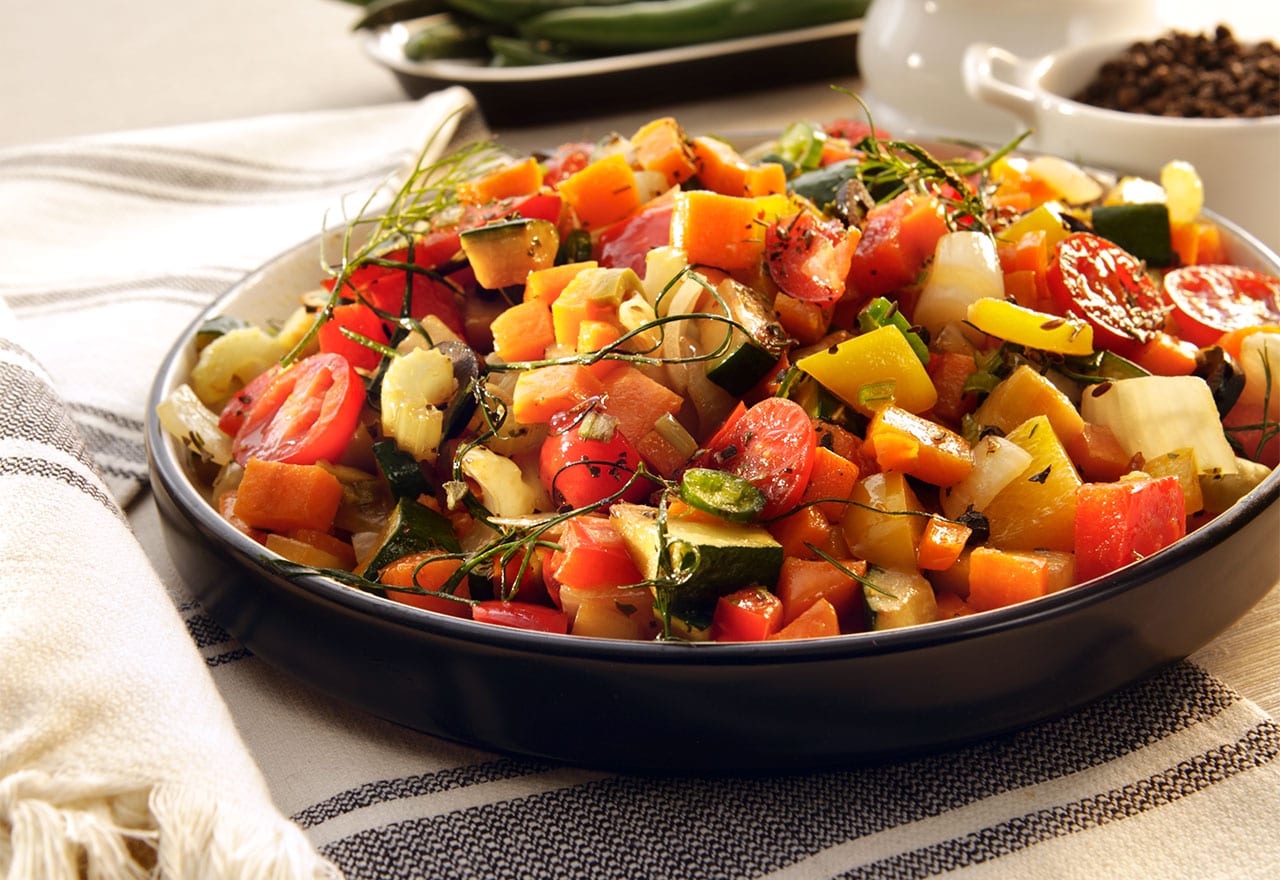 Your Turn
× 2.5
Shortbread fingers
Makes 20

120g butter
50g caster sugar
170g plain flour
300g
125g
425g
How much of each ingredient will be needed to make 50 fingers?

Hint  20 : 50
Extension: Pancake day!
Answers
12 tomatoes			1200g prawns
2 potatoes				12 tsp mayonnaise
2 onions				12 tsp tomato sauce
4 tbsp olive oil			12 lettuce leaves
4 pints vegetable stock
2 carrots
8 slices of bread

1 ½ tsp olive oil			15 roast potatoes
1 ½ large onions			5 carrots
3 cloves of garlic			2 ½ cans of peas
375g minced beef			10 slices of beef
300g chopped tomatoes		5 Yorkshire puddings
4 ½ mushrooms
300g spaghetti

275g butter				3 ½ watermelons
275g sugar				7 bunches of grapes
5 medium eggs			14 bananas
2 ½ tsp vanilla essence		21 oranges
275g flour				28 apples
250g jam				2800g strawberries
Plenary – Exam Question

Rosa prepares the ingredients for pizzas.

She uses cheese, topping and dough in the ratio 
2 : 3 : 5Rose uses 70 grams of dough.
	
Work out the number of grams of cheese and the number of grams of topping Rosa uses.

Cheese ......................... g
Topping ....................... g
(Total 3 marks)
28
42